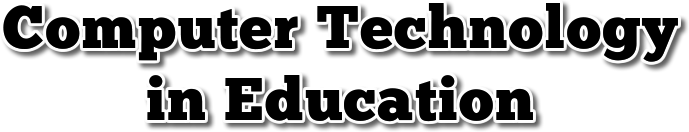 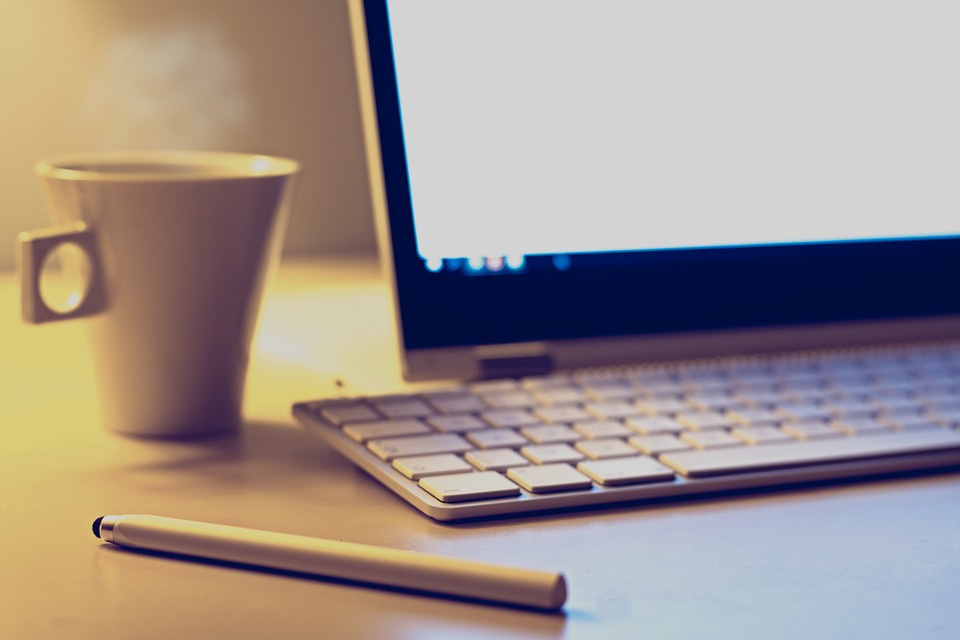 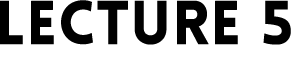 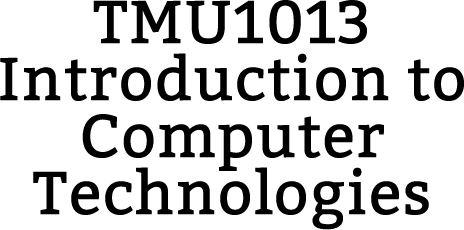 Outlines
Overview of computer technology in education
Education software applications
Issues and challenges
2
Overview
Educational technology is the study and ethical practice of facilitating learning and improving performance by creating, using and managing appropriate technological processes and resources. 
The term educational technology is often associated with, and encompasses, instructional theory and learning theory.
The use of technology in education would enable
Personalized learning
Blended learning
Online testing
Digital materials
Virtual education / distance learning
Open educational resources
3
Personalized Learning
To meet the needs of ever-more-diverse student populations
To offer unlimited options for tailoring education to each student’s academic strengths, weaknesses, interests, motivations, personal preferences and optimal pace of learning
Each student can have a “learner profile” that documents his / her strengths, weaknesses, preferences, and goals
Each student can pursue an individualized learning path to achieve personal academic goals
Each student can follow a “competency-based progression” to demonstrate mastery of a topic rather than time spent
Learning environment can now be made more flexible
4
1-to-1 Computing
In order to personalized learning, each student should have a device in hand 
To allow teachers and software to deliver more personalized contents and lessons to students
To help students to become technologically skilled and literate, prepare them for modern workplaces
To empower students to do more complex and creative works by allowing them to use digital and online application tools
To improve the administration and management of students by making it easier to gather information on each student
5
Blended Learning
Blended learning combines traditional, teacher-to-student lessons with technology-based instruction
Provide students with more personalized instruction and smaller group experiences
Can be cost saving by having larger class size (bigger traditional class, but smaller group instructions through technology)
To provide teachers with data that is useful in making timely instructional decisions
The effectiveness of blended learning is still arguable
6
Online Test
Online test or online exams allow assessments to be delivered via technology rather than paper and pencil, that can be taken almost anywhere
Benefits: cost savings, ease of administration and analysis. 
Diagnose of students’ ability can be done almost in real time.
Challenges: Since it is online, online testing may experience cyber attacks, login problems and other technical errors. 
It also has been observed that students who take online version of the same exam score poorer than the paper version.
7
Digital Materials
Digital instructional content is the largest slice in the educational technology market
Currently dominated by giant publishers who have been scrambling to transition from their print-centric legacy books to more digital version
One of the benefit is the ability to personalize, higher engagement among students, enhanced ability to keep content up-to-date and current with greater interactivity
Again, the transition to digital materials is happening slowly due to financial and technical reasons
8
Virtual Learning/Distance Learning
One technology trend that has come under increasing scrutiny involves full time online schools.
Especially for students in the rural and remote areas, online and distance learning can offer access to courses, subjects and teachers they might otherwise never be able to find.
Virtual learning also benefits advanced and highly motivated students, and also to keep the school running during severe weather conditions.
One the other hand, it has been difficult to achieve positive academic outcomes and many observers have expressed concerns about the lack of accountability
9
Open Educational Resources (OER)
Rather than buying instructional contents, some may prefer using “open” digital education resources that are licensed in such as way that they can be freely used, revised and shared
The trend to adopt OER and move away from textbooks has been accelerating 
While OER may allow access to wider array of digital materials and teachers more flexibility to customize instructional contents, but there are concerns about the quality of the open materials
10
Software for Educational Purposes
Educational software can be either online or offline
More importantly is a more cost effective solution for schools
Different types of software will help in different aspects:
Authoring systems
Desktop publishing
Graphic software
Reference software
Drill and Practice software
Tutorial software
Educational games
Simulations
11
Authoring Systems
Help teachers to develop their own instructional software 
For example, creating electronic flash cards and tutorials
There are even web-based authoring tools that would allow access from anywhere to create multimedia contents that can be used on websites. 
Example applications: 
Adobe Captivate
Advanced eLearning Builder
AMVONET Content Authoring Tools
Document Suite
12
Desktop Publishing
Used to create design handouts, newsletters and flyers
These will keep parents and students informed of the various activities.
Example applications:
PagePlus 
Microsoft Publisher
PageMaker
Express Publisher
Easy Working Desktop Publisher
13
Graphic Software
Students can use graphic software to create and capture images for various learning activities
These tools can be useful for creating online presentations
Example applications:
K-3D
3DCrafter
Blender
Photoshop
Google SketchUp
Art of Illusion
14
Reference Software
Reference software are useful for research project
Comprehensive Encyclopedia, thesauruses, atlases and dictionaries; both online and offline edition
Example applications:
Bibme
Citation Machine
Endnote
Paperpile
Wiktionary
Google Dictionary
Cambridge Dictionary Online
15
Drill and Practice Software
Drill and practice software can be used to strengthen the existing skills set of the students
It is useful to prepare students for exams and tests
Various types of drill and practice applications:
Flashcard Activities
Branching Drills
Extensive Feedback Activities
16
Tutorial Software
Teachers can teach students new lessons and provide them a platform through which they may learn the lesson at their own pace. 
Tutorial software consists of giving students information to learn, give them time to practice it and the evaluate their performance
Example applications:
Screen capture tools
Video editing tools 
Animated tutorial tools
17
Educational Games
Gaming has very much of interest of many students, incorporating educational materials within the games would make the learning process much more interesting
This type of software is very effective for younger children because it motivates them to learn
Todays, many educational games are in the form of Apps running on tablets or smartphones:
Balloony Word
Scout’s ABC Garden
Fish School HD
18
Simulations
Simulation software enables teachers to teach students through virtual experience
Without exposing the students to the real scenario, the students can learn from software the mimic the real life scenario and allow to make mistakes that are not harmful or destruction
Example applications:
Flight simulator
Router simulator
Forex simulator
AnyLogic PLE
19
Benefits of Educational Software
Incorporates multimedia contents 
Gives users a high level of interactivity

Lets discuss what other benefits you may realize?
20
Challenges
Implementation is the major challenge
Massive investment in infrastructure
Paying for device for 1-to-1 computing 
High speed network infrastructure
Slow adoption by teachers 
Slow in transform the way they teach, despite the influx of new technology into the classroom
Digital distraction
Unequal access to technology
Use of technology might widen the achievement gaps
21
Problems with Technology in Education
The Band-Aid thinking
Technology would not be effective in schools if it has not been planned out in a very precise manner.
To cover all education problems in a Band-Aid may aggravate the issues
The Facebook
Putting a computer in front of students and expecting them not to go on Facebook or any other distracting non-school related site is kind of a joke.
The old-timer
Teachers refuse to utilize the technology given to them, either they are not properly trained for the technology or being push to incorporate technology into their teaching
22
Problems with Technology in Education
The crash
The popular excuse has changed from “it was the dog ate the homework” to “it was all done before it got erased!” 
A lot more human error related issue that cause the lost of many working hours
The crutch
Students are so quickly to turn to the Internet for answers, and spelling is no longer something tested if everything is autocorrected and spell checked
This has made critical thinking to go down the tube
23
References:
Technology in Education: An Overview
http://www.edweek.org/ew/issues/technology-in-education/
8 Ways Technology is Improving Education
http://mashable.com/2010/11/22/technology-in-education/#iCG5WPfBX5qS
11 Types of Education Software Available to Schools 
https://antibullyingsoftware.com/blog/technology-in-education/11-types-of-education-software-available-to-schools/
6 Technology Challenges Facing Education
https://thejournal.com/articles/2013/06/04/6-technology-challenges-facing-education.aspx
24